CONTINUATION OF WATER REQUIREMENTS AND AVAILABILITY RECONCILIATION STRATEGY FOR THE MBOMBELA MUNICIPAL AREA (Crocodile Sabie River System Reconciliation Strategy)Strategy Steering Committee Meeting 1Thursday, 31 May 2018
CONTINUATION OF WATER REQUIREMENTS AND AVAILABILITY RECONCILIATION STRATEGY FOR THE MBOMBELA MUNICIPAL AREA (Crocodile Sabie River System Reconciliation Strategy)Item 3: Acceptance of Agenda
Agenda
Agenda
CONTINUATION OF WATER REQUIREMENTS AND AVAILABILITY RECONCILIATION STRATEGY FOR THE MBOMBELA MUNICIPAL AREA (Crocodile Sabie River System Reconciliation Strategy)Item 4: Purpose of the  Meeting
PURPOSE OF THE MEETING
Introduce the study to all stakeholders
Establish and define the role of the Strategy Steering Committee (StraSC)
Overview of study activities and water balance status
Feedback on Strategy interventions
Confirmation of StraSC Membership
CONTINUATION OF WATER REQUIREMENTS AND AVAILABILITY RECONCILIATION STRATEGY FOR THE MBOMBELA MUNICIPAL AREA (Crocodile Sabie River System Reconciliation Strategy)Item 5: Role of the Strategy Steering Committee (StraSC)
ROLE OF THE StraSC
Provide executive guidance to the direction and outcomes of the study
Make available supplementary information and input from a local and regional perspective
Facilitate strategic linkages with other initiatives
Disseminate information from study into the relevant organisations
Incorporate strategies’ recommendations into development plans such as IDPs etc;
Ensure the implementation of the Strategy recommendations.
CONTINUATION OF WATER REQUIREMENTS AND AVAILABILITY RECONCILIATION STRATEGY FOR THE MBOMBELA MUNICIPAL AREA (Crocodile Sabie River System Reconciliation Strategy)Item 6: Background and Introduction of the Study
WHAT IS A RECONCILIATION STRATEGY?
Plans of action or policy designed to ensure sufficient water is made available to towns over the next ±20 years.
Uses existing information collected (building blocks) on:
Water requirements
Water use and infrastructure
Water resources
WC/WDM
Develop scenarios to meet water requirements for current and future use, including optimisation of local resources, improved water services and water resource management.
WHAT IS A RECONCILIATION STRATEGY?
It aims to answer the following questions:
How much water is needed? - now and in the future
What water resources are available or can be made available?
Which interventions can be consider to achieve a balance between water needs and supply?
Focuses on the projected annual water balance. 
Also considers the accuracy of all the components that make up the water balance.
Background to this Assignment
Reconciliation Strategy for the Mbombela Municipal area was developed (2014) 
Recommends sequence of management and infrastructural interventions required to maintain acceptable assurances of supply to the users.
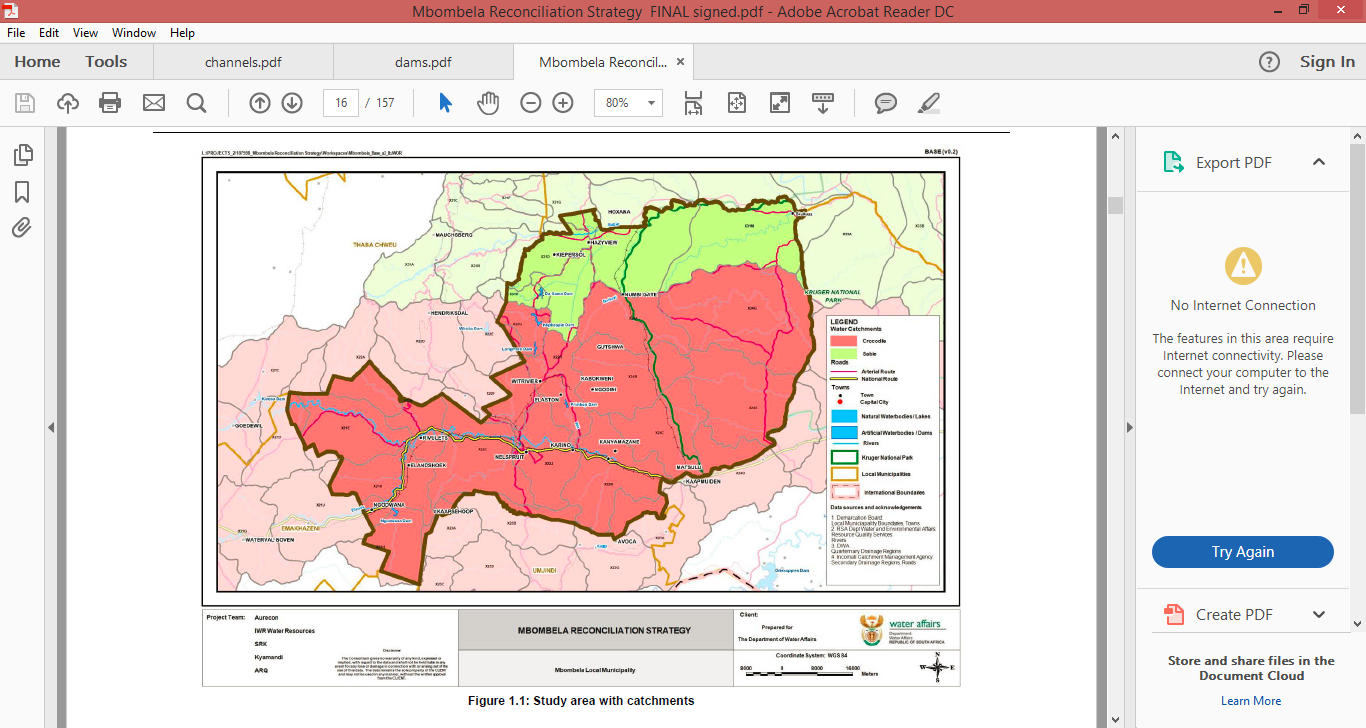 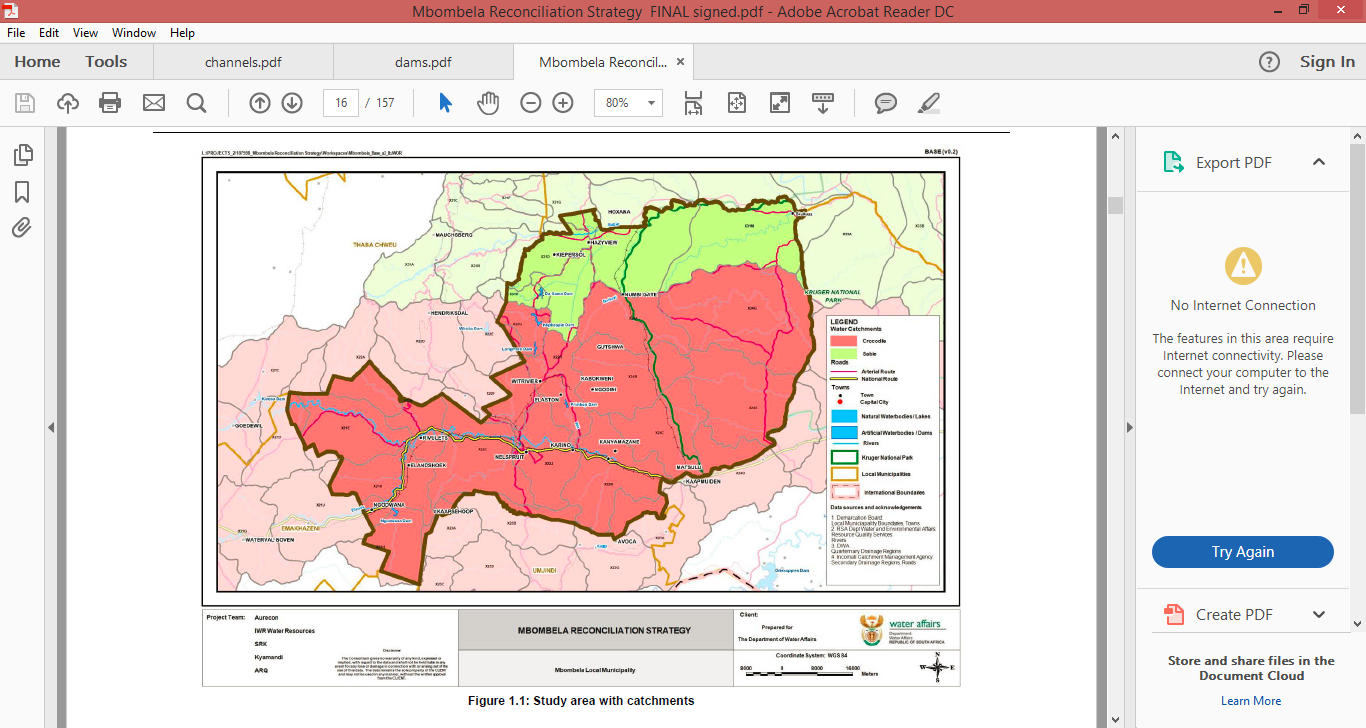 Outcomes of previous assignment
Options for reconciling increasing water requirements with the current supply in the Crocodile and Sabie Catchments included:
Water Conservation and Demand Management (WC/WDM)
Removal of Invasive Alien Plants (IAPs)
Reallocation of water (pending DWS approval)
System Operating Rules for Primkop Dam and other upstream dams (optimisation from a yield perspective)
Groundwater development
Rain and fog harvesting
Outcomes of previous assignment
Regional Dam: 3 possible schemes were identified in the Crocodile River catchment:
Montrose Dam (eliminated – other options more economical)
Mountain View Dam (to be investigated further – feasibility study)
Strathmore off-channel storage dam (to be investigated further – feasibility study)
WHY CONTINUATION OF A STRATEGY? (THIS STUDY)
Water balances need to be continuously monitored / investigated and the strategy regularly updated to remain technically relevant.
Ensures that intervention planning can be implemented taking into account any changes that may impact on the projected water balance.
Study Objective: In-depth review, systematically update and improve the water resource reconciliation strategy so that it remains relevant, technically sound, economically viable, socially acceptable and sustainable and thus enabling the implementation of the strategy by the relevant authorities.
APPOINTED PSP
The Professional Service Provider (PSP) appointed to undertake the study : Black Jills Engineers in association with iX Engineers and WRP Consulting Engineers (Joint Venture).
CONTINUATION OF WATER REQUIREMENTS AND AVAILABILITY RECONCILIATION STRATEGY FOR THE MBOMBELA MUNICIPAL AREA (Crocodile Sabie River System Reconciliation Strategy)Item 7: Strategy Interventions
2014 Strategy Interventions Summary
7.1 IUCMA Validation and Verification Study
Tea Break
(15 Minutes)
7.2 City of Mbombela WC/WDM
7.3 Bushbuckridge LM WC/WDM
7.4 Working for Water Removal of IAPs
7.5 DWS Feasibility Study for Identified Dam Options